Les 9 et 10 octobre 2024
6ème édition des Journées Nationales des CPTS
La recherche en soins primaires

P4DP 
Recherche et CPTS
Jean-Marc FRANCO,  FCPTS 
Cyril BEGUE, CMG
David DARMON, DMG Nice 
Matthieu SCHUERS, DMG Rouen
Hector FALCOFF, SFTG Recherche
Déroulé de l’atelier
11h00 - 11h10 - Accueil et présentation des experts  
11h10 - 11h30 - Travail en sous groupes 
11h30 - 11h45 - Rapport des sous groupes en plénière
11h45 - 11h55 - Présentation de P4DP - David Darmon et Matthieu Schuers
11h55 - 12h05 - Présentation des résultats de l'enquête sur l'état des lieux de la 			         recherche en CPTS – Hector Falcoff et Jean-Marc Franco
12h05 - 12h15 - Synthèse (10')
Qui êtes vous ?
39 PS (80%) : 20 IDE dont 7 IPA, 10 IMG, 4 kinésitherapeutes, 3 pharmacien, 1 pédicure podologue, 1 diététicienne  
34 PS / elus :   20 IDE dont 8 IPA, 10 MG, 2 kiné, 1 diétéicienne, 2 pharmacien, 1 podologue
10 présidents (5MG, 2 kiné, 3 IDE dont 2 IPA), 
9 vice-présidents (6 IDE dont 2 IPA, 1 MG, 1 Pharmacien délégué aux communes, 1 Kiné), 
6 secrétaires (2 MG, 1 pédicure podologue, 1 IDE, 1 kiné), 
2 secrétaires adjoints (2 IDE), 
3 trésoriers (1 MG, 1 pharmacien, 1 IDE chargée de la mission prévention) 
4 administrateurs (diéteticienne, 2 IDE dont 2 IPA, 1 MG)
5 PS / équipe de coordination : 2 Directrice (IPEC, IPAL), 1 responsable projet (IDE), 1 coordinatrice (1 IPA), 1 animatrice ICOPE (1 IPA)
10 équipe de coordination (20%) : 4 coordinatrices dont 1 coordinatrice épidémiologiste, 1 chargée de parcours, 1 directeur, 1 chargée de mission, 1 assistante administrative, 1 chargée de communication, 1 stagiaire.
Atelier en sous groupes de 9/10 participants
Méthode : remue méninges 

La consigne est de répondre à la question suivante :


« De quoi les CPTS ont-elles besoin pour développer des activités de recherche ? »
Rapport des sous-groupes
P4DP
David DARMON, DMG Nice 
Matthieu SCHUERS, DMG Rouen
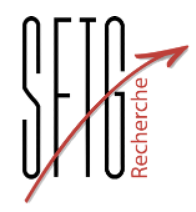 Recherche et CPTS : un état des lieux
Hector Falcoff, Sophie Dubois, Mathilde Hec (SFTG Recherche) 
Jean-Marc Franco (FCPTS)
)
Pourquoi cette enquête ?
Les CPTS : un grand espoir, dynamique forte dans les territoires.
Juin 2024 : 835 CPTS dont 567 avaient signé l’ACI (financement pérenne).
Investissement national important (environ 150 millions d’€ par an selon M. FATOME).
Trop peu de recherche ! 
De nombreuses questions sur les CPTS devraient faire l’objet de recherches.
Et la recherche dans les CPTS ? 
Qu’en est-il sur le terrain ?

	=> Enquête - état des lieux (questionnaire en ligne)
Diagramme de flux
Profession du répondant
Rôle du répondant
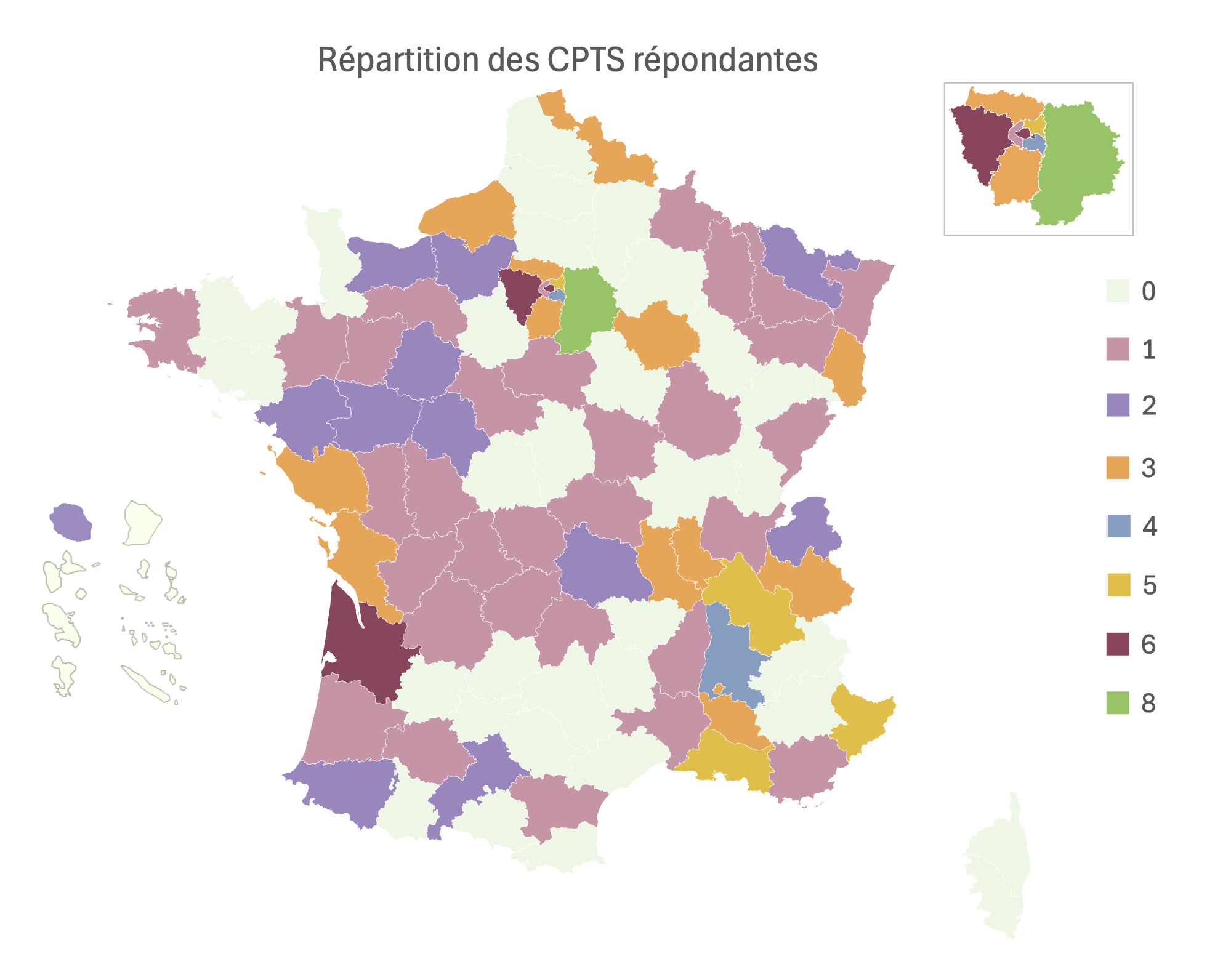 Année de création et de signature de l’ACI
Taille des CPTS
Nombre de MSP ou de CDS
8 CPTS n’ont ni MSP ni CS dans leur territoire
Lien avec le monde de la recherche
Liens avec DMG, Unités de Recherche, Services hospitaliers…. OUI = 71/145  (49%)
Accompagnement par des chercheurs
Accompagnement par universitaires ou chercheurs dans certaines  actions ? OUI : 34/145 (23%)
Analyse des besoins
Mise en place de 
soins non programmés 
parcours pour une pathologie chronique 
process d’archivage des données
protocole de coopération
Activité physique adaptée (APA) 
Supervision et validation de la rédaction de documents,
Valorisation par des travaux de thèses
Thèses  suscitées par votre CPTS  ? OUI : 51/145 (35%)
Implication dans un projet de recherche
Votre CPTS mène-t-elle, a-t-elle mené, participe-t-elle ou a-t-elle participé à un ou plusieurs projets de recherche ?      OUI : 31/145 (21%)
Thème
Méthode
Financement
Obstacles à une implication dans la recherche
Leviers pour une implication dans la recherche
Accompagnement d’un projet de recherche
Votre CPTS souhaiterait-elle un accompagnement dans le cadre d'un projet de recherche en cours ou à venir ?    OUI : 32/145 (22%)
La formation à la recherche
Votre CPTS souhaiterait-elle qu’un ou plusieurs professionnels bénéficient d’une formation méthodologique ?
     Oui : 30/145
Extraits de texte libre
…les questions de recherche se jouent entre chercheurs, financeurs et acteurs de terrain (le Tiers Secteur). C'est de la réunion de ce trio que pourront émerger des projets de recherche innovants, notamment en soins primaires, mais également concernant toutes les questions liées à l'organisation de l'offre de santé et de soin.

…je suis étonnée de ne pas voir apparaitre en termes de question de recherche au sein des CPTS la thématique des inégalités sociales et territoriales de santé.

… les CPTS sont saturées par les objectifs de court terme : départ MG retraite, accès MT, maison médicale de SNP, inter-CPTS parasitée par relations peu constructives avec le SAS…

… et ne pas oublier un petit temps sur la recherche pour les nuls ou pour les bébés CPTS.
Discussion 1/2
21% de l’échantillon impliqué dans des activités de recherche.
Les thèmes  des projets semblent pertinents pour des organisations territoriales de SP 
La moitié des projets cités ne sont pas financés !
Plusieurs pistes pour activer des leviers (tout n’a pas pu être présenté).
Importance du réseau et particulièrement de l’articulation avec le DMG. 
Formation à la recherche, accompagnement des projets par des chercheurs
Mais les projets doivent avoir des retombées concrètes pour les CPTS.
Recherche action qui implique réellement les acteurs de la CPTS.
Discussion 2/2
Limites :		- Biais de sélection, 		- Questions répondant-dépendantes (cf contradictions chez les doublons).
Points forts :		-  Taille et diversité de l’échantillon		-  123/145 d’accord pour être contactés ! 
Juste une analyse descriptive, encore beaucoup à faire (thèse à venir)
Conclusion
Les CPTS sont intéressées par la recherche !
21% des CPTS impliquées dans des projets de recherche c’est peu  => 79% des CPTS ne participent pas à la production de connaissances sur l’organisation du système de soins, et passent à côté du bénéfice pédagogique de la recherche pour leur propre développement.
Mais 21% c’est largement assez  pour démarrer un travail avec ces CPTS, leur proposer un accompagnement, une formation, et définir collectivement une stratégie de développement de la recherche.
APP 2025 – Sevices Interventions et Politiques favorables à la santé  - IRESP
Se referer au guide : https://iresp.net/appel_a_projets/appel-a-projets-de-recherche-2025-services-interventions-et-politiques-favorables-a-la-sante/
Champ de l’appel à projet 
Axe thématique 1 : Prévention primaire et promotion de la santé ;
Axe thématique 2 : Services de santé : Organisation et financement ;
Axe spécifique 3 : Prévention des infections et de l’antibiorésistance
Pluridisciplinarité et partenariat 
Date de limite du dépôt le 18 novembre 2024 
Phase d’éligibilité administrative ++
Coordonnateur / porteur : personne référente titulaire d’une thèse de recherche 
Recherche interventionnelle encouragée 
Financement : 80% du budget pour démarrer et ernier versement au solde suite au bilan 
Association 1901 : possible mais condition particulière (utilité publique, ne pas dépasser 80% du budget)
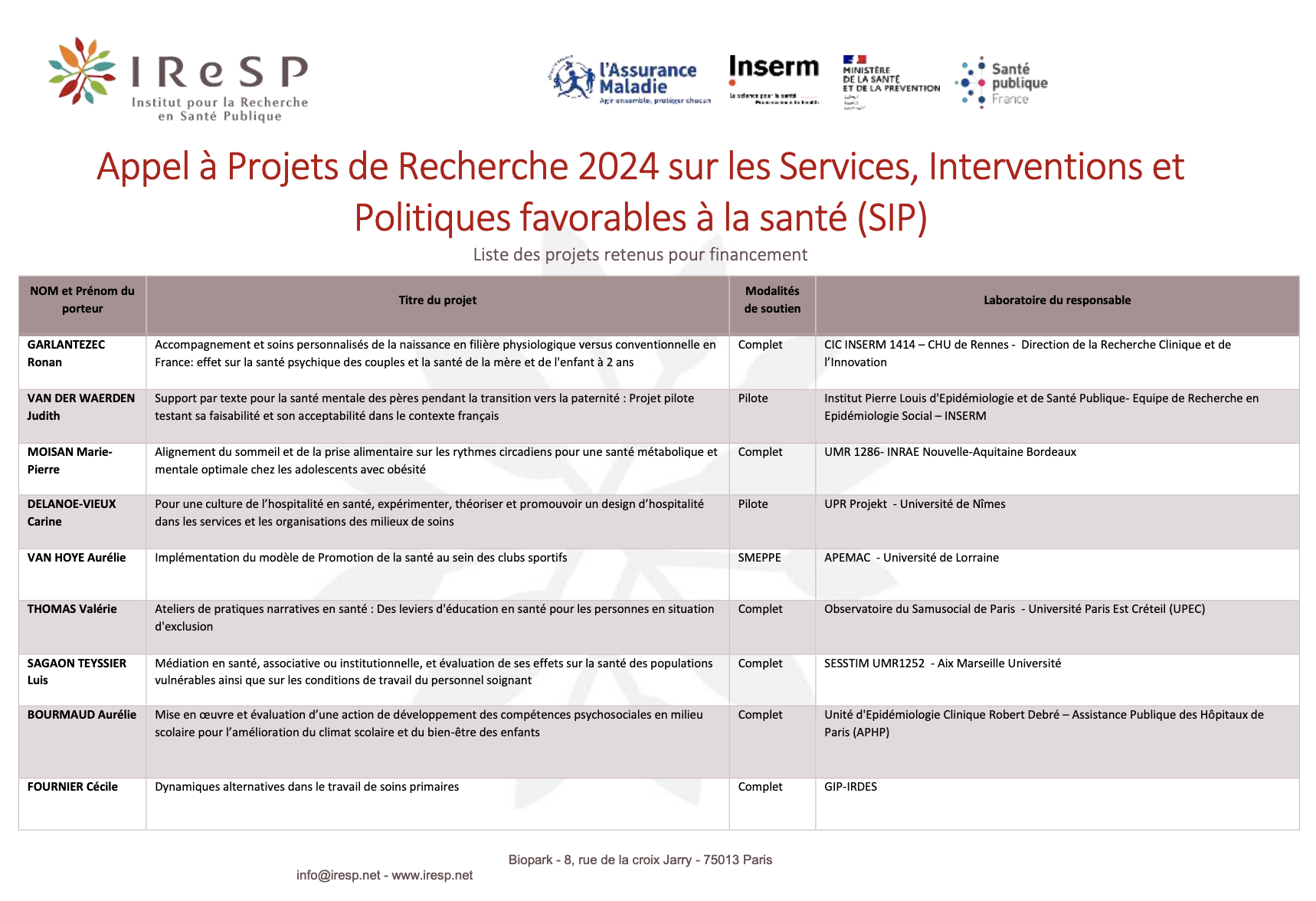